OBESITA’, ORMONI  FEMMINILI  e NUTRIZIONE
FRANCESCA  ANZOLIN
Medico specialista in scienza dell’alimentazione
UOSD NUTRIZIONE CLINICA AUsl BOLOGNA
CENTRO  INTERAZIENDALE DI  CHIRURGIA DELL’OBESITA’  E METABOLICA bologna-bentivoglio
MEDICINA DI  GENERE
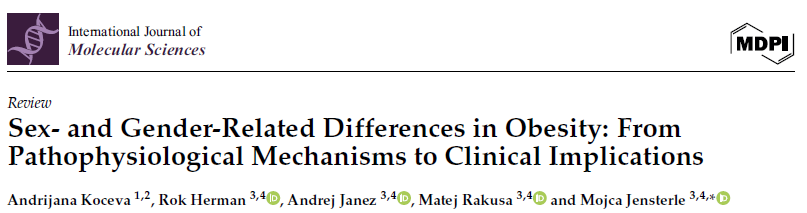 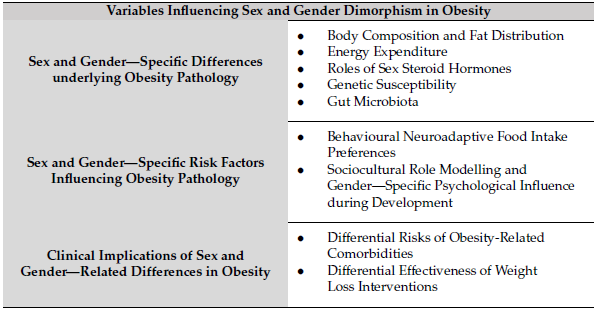 COMPOSIZIONE CORPOREA   DONNA VS UOMO
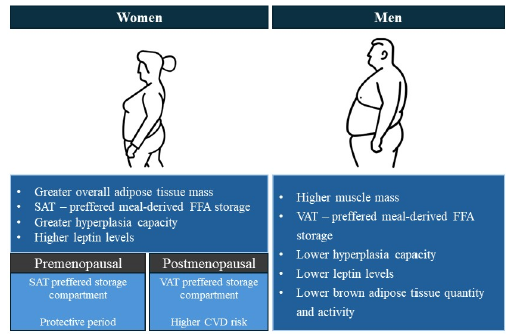 A. Koceva et al
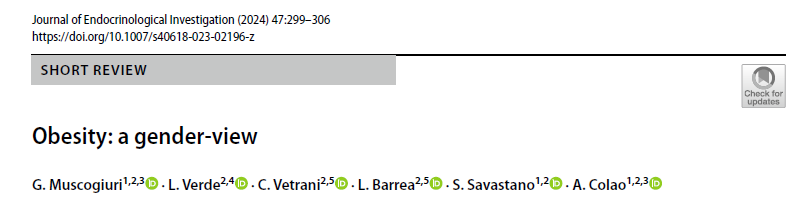 Estrogeni:  effetto  favorevole sulla sensibilità insulinica;  la  ridotta sensibilità insulinica dopo la menopausa migliora con tx estrogenica    
Androgeni : l’aumento si  associa nelle donne ad insulinoresistenza
Effetto  su peso e  composizione corporea
ORMONI  ED APPETITO
Nelle donne 
Estrogeni  riducono  appetito  e food intake (circuiti  centrali  ipotalamici  e segnali periferici) 
Progesterone,  in presenza di  estrogeni  e testosterone aumentano food intake
Variazione dell’intake e dell’apporto  calorico in relazione al  ciclo  mestruale

La fase luteinica è  associata a craving per i  carboidrati  e cibi  dolci  per attivazione del sistema endocannabinoide
G.Muscogiuri  et al
ORMONI  ED APPETITO
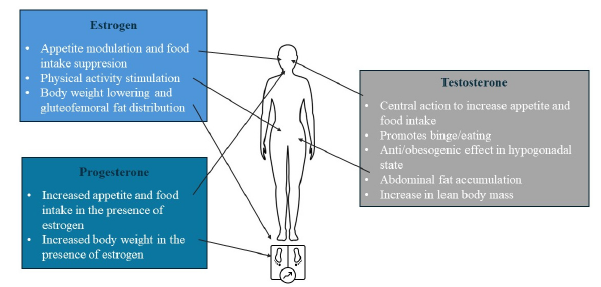 A. Koceva et al
ORMONI  SESSUALI COMPOSIZIONE CORPOREA  E PREFERENZE ALIMENTARI
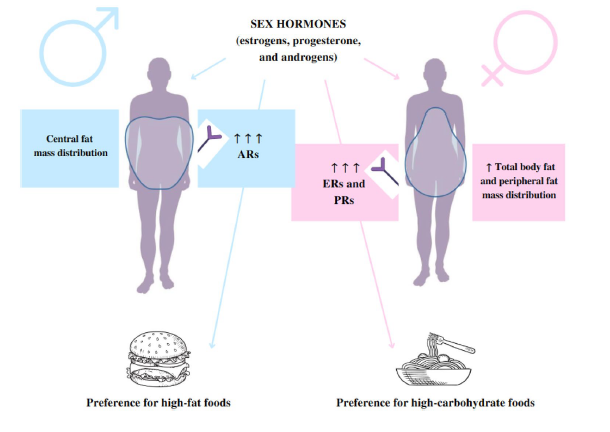 Tessuto  adiposo  sottocutaneo 
 più  alta concentrazione di  recettori per estrogeni e  progesterone vs androgeni
Tessuto  adiposo  viscerale 
Alta concentrazione di androgeni

(ARs androgen receptors; ERs estrogen receptor,  
PRs progesterone receptor)
Le donne preferiscono  cibi  dolci  e ricchi in carboidrati,   gli uomini  preferiscono  cibi  ricchi in grassi
G.Muscogiuri  et al
“ Behavioural Neuroadptative Food Intake Preferences “
Cibi appetibili - attivazione della via dopaminergica mesolimbica – gratificazione

Ripetuta attivazione -> “neuroadattamento” a livello  dei  circuiti inibitori  corticostriatali-> comportamenti  compulsivi,  minore controllo  dell’intake  di  cibo

Maggiore suscettibiltà  della donna rispetto  all’uomo al  neuroadattamento

Maggiore esposizione a food craving 

Studi  di neuroimaging 

Differenza nella preferenza di  cibo  e nei comportamento  alimentari
A. Koceva et al
CONCLUSIONI
L’ obesità  nella donna presenta delle specifiche caratteristiche per: 

Fenotipo,  entità  e distribuzione dell’adiposità 
Neuroadattamento  al consumo  di  cibi  appetibili
Relazione tra cibo  e vulnerabilità  psicologica 

E’ quindi   necessario ricercare   e sostenere   un approccio  “woman-specific” al  trattamento  dell’eccesso  di peso
 … però….
ad oggi  nei  trials clinici  le donne sono  sottorappresentate  e spesso non viene effettuata una analisi  gender-specific dei  risultati;   ad oggi  il  ruolo dei  farmaci e della terapia chirurgica nel  trattamento  dell’obesità nella donna necessitano  di ulteriori  chiare e specifiche evidenze.
Grazie